Кодирование информации
Единицы измерения объёма информации
Код (фр. соdе – кодекс, свод законов) - правило для преобразования одного набора знаков в другой набор знаков, набор условных обозначений. 
 
Кодирование – процесс преобразования информации в соответствии с определённым кодом.
Декодирование – процесс, обратный кодированию.

Кодировать информацию можно различными способами: устно; письменно; жестами или сигналами любой другой природы.
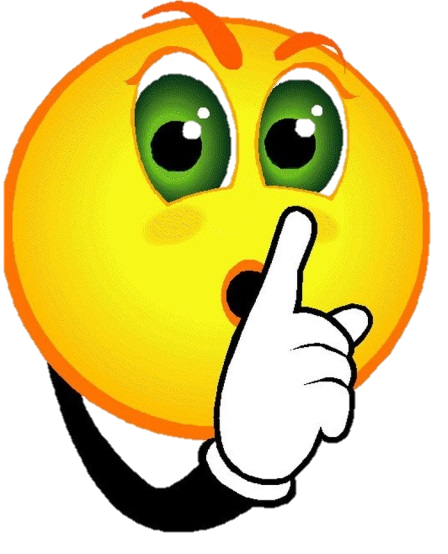 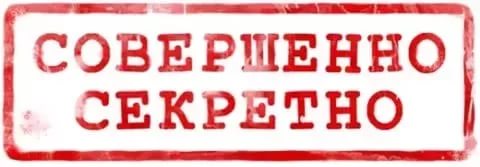 Примеры кодирования информации:
Штрих-коды
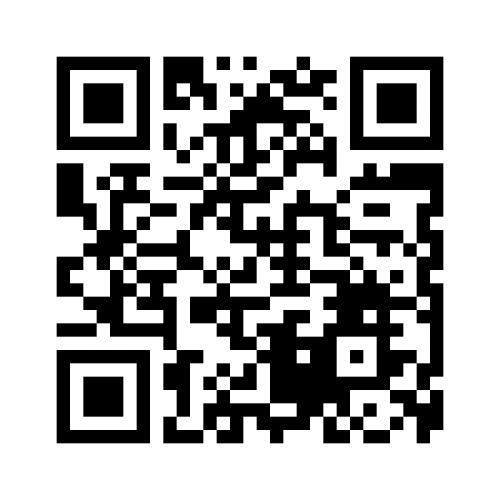 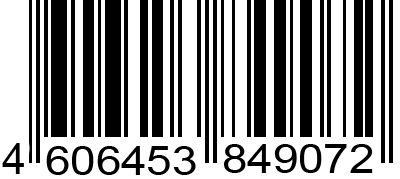 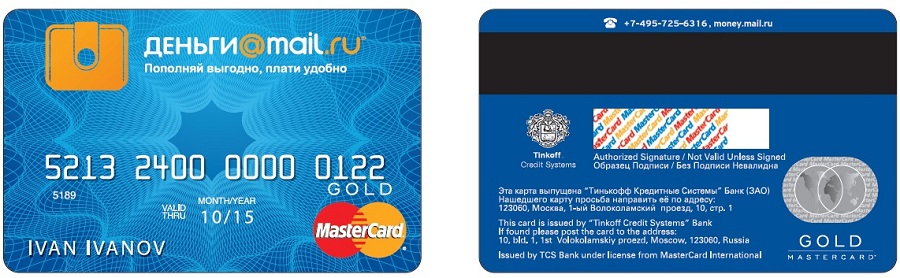 Нотная грамота
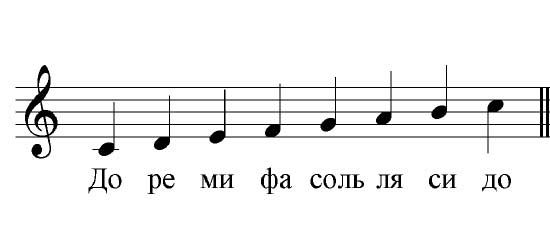 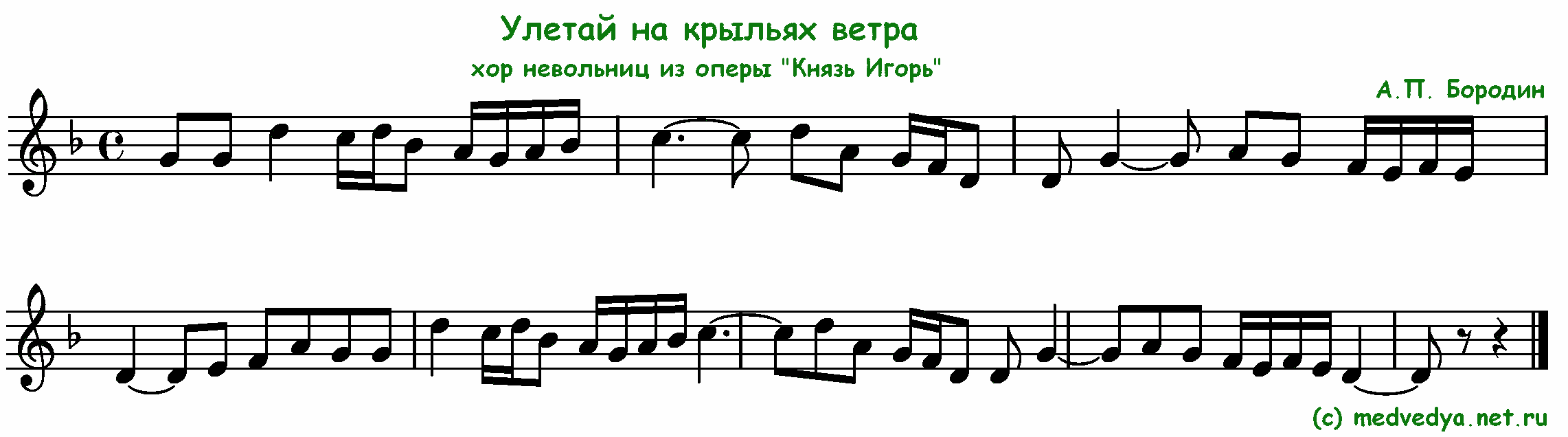 Дорожная Азбука
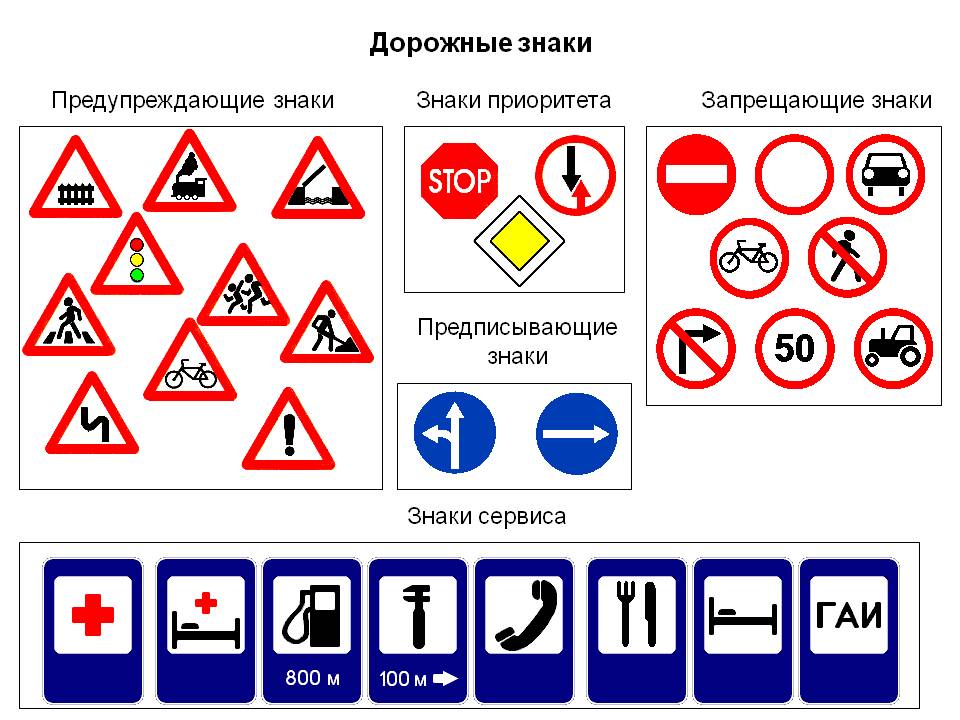 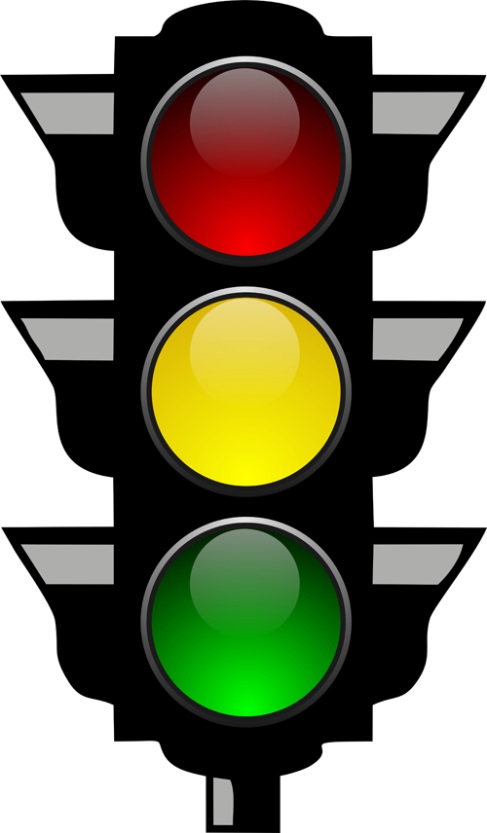 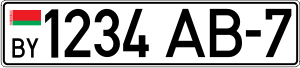 ребусы
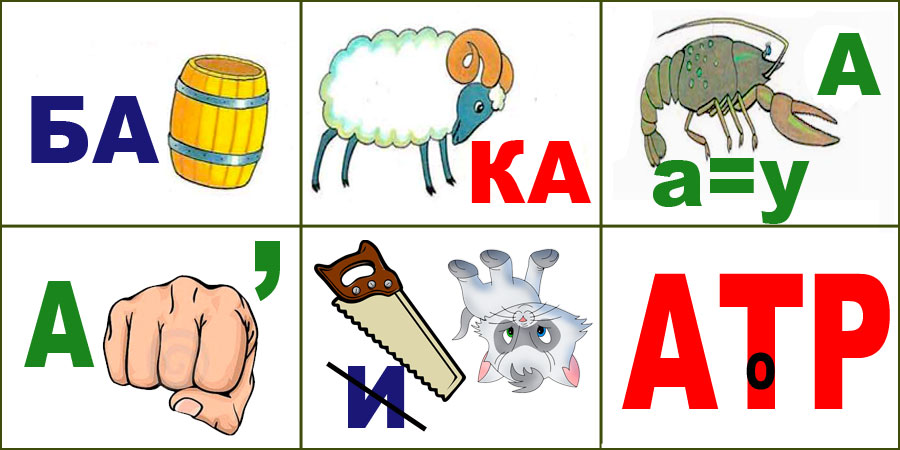 Азбука Морзе
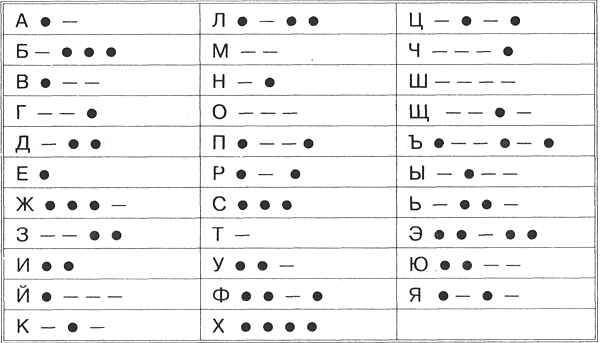 Сигнальные флаги
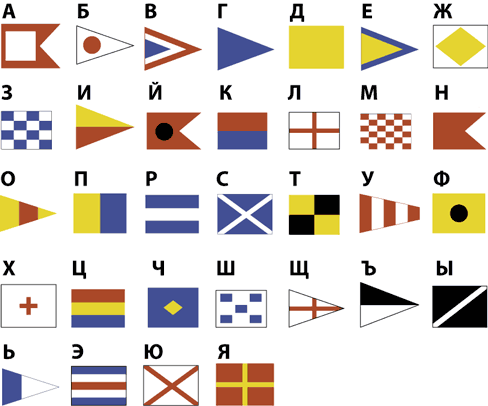 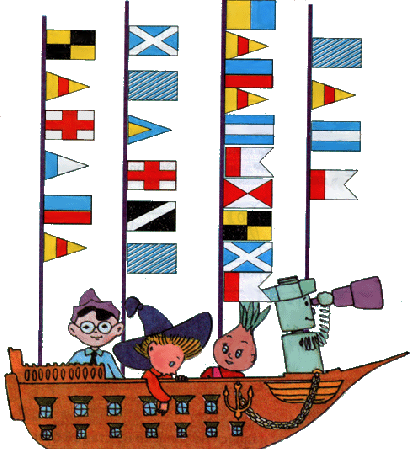 Семафорная азбука
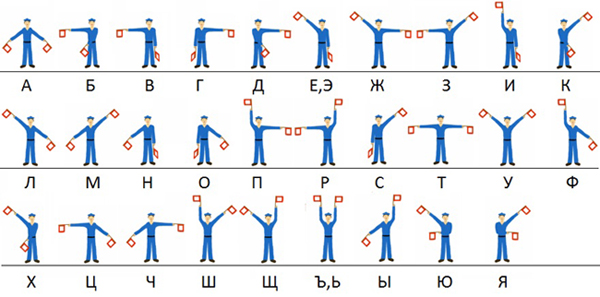 Метео - знаки
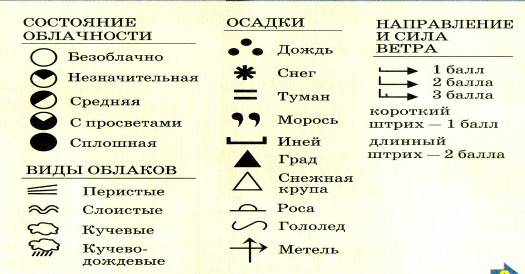 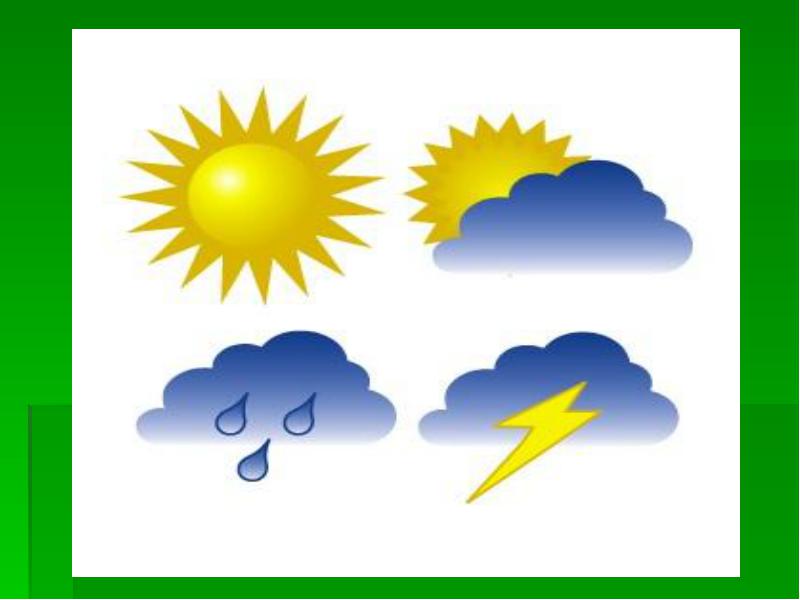 Топографические знаки
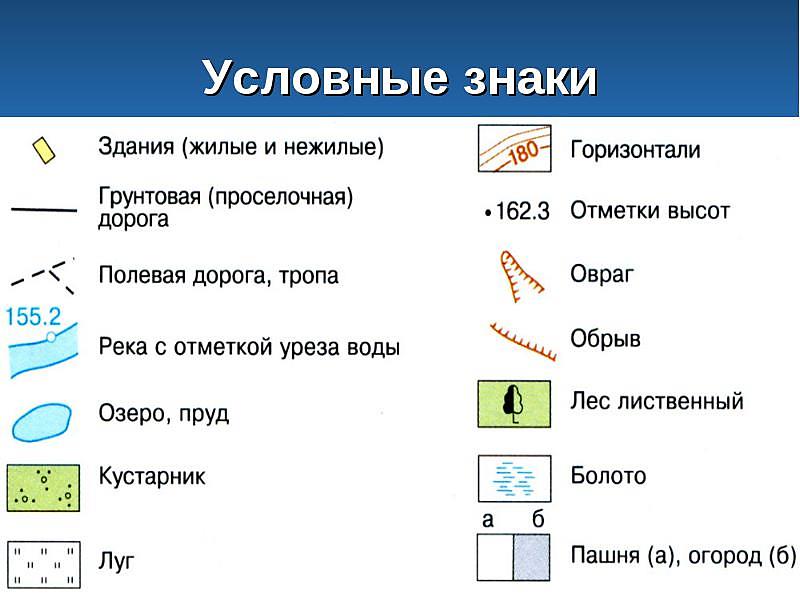 Коды или шифры можно придумать самому.
В книге о Шерлоке Холмсе есть рассказ о танцующих человечках, где каждая буква кодировалась рисунком.
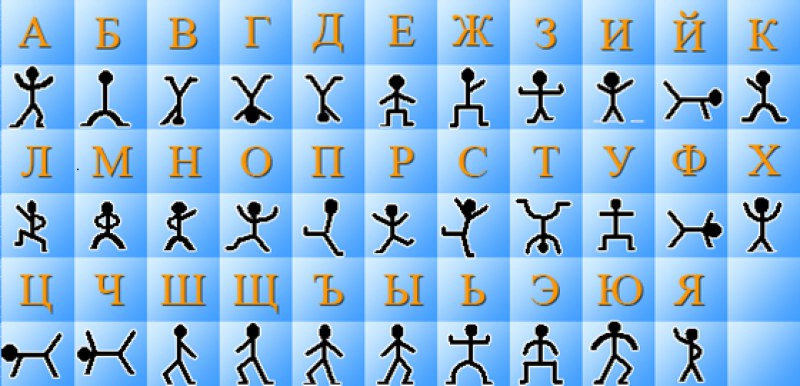 Можно каждую букву заменить её порядковым номером в алфавите.
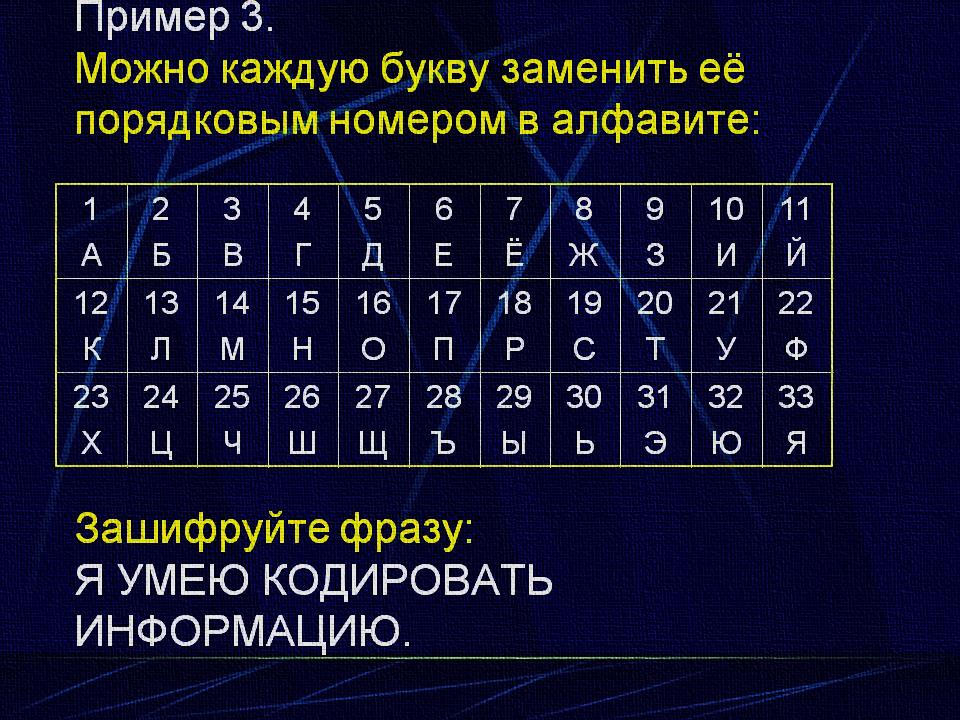 А можно  букву заменить следующей за ней буквой.
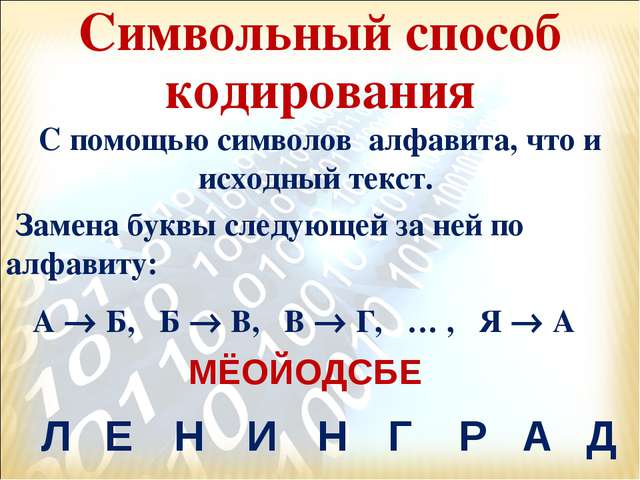 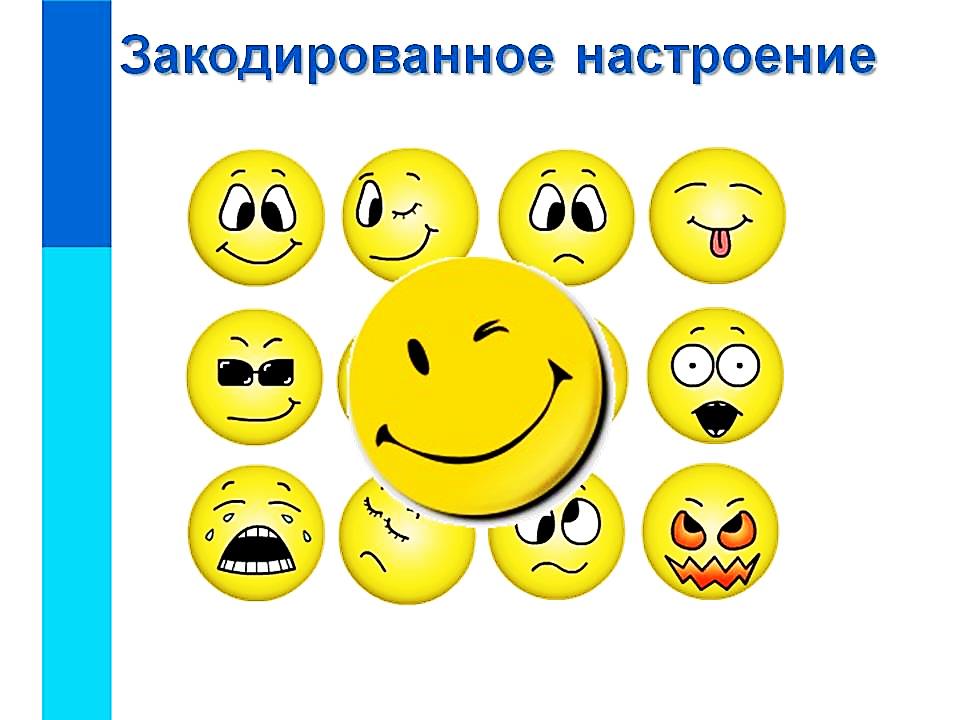 Компьютер может обрабатывать различную информацию ( числовую, текстовую, графическую, звуковую ) только в цифровой форме.
Цифровая форма представления информации реализована в виде двоичного кода, т.е. с помощью цифр 0 и 1.
Это связано с тем, что простые технические устройства обладают двумя устойчивыми состояниями: включено/выключено.
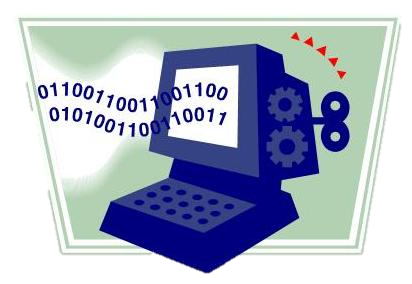 Для количественного выражения любой величины необходимо определить единицу измерения. 
Так, для измерения длины в качестве единицы выбран метр, для измерения массы — килограмм и так далее. Аналогично, для определения количества информации необходимо ввести единицу измерения. 
Минимальной единицей измерения количества информации является бит.
Бит  – количество информации, которое содержит один символ двоичного алфавита (0 или 1), а следующей по величине единицей является байт.  Причём 1 байт =  8 бит.
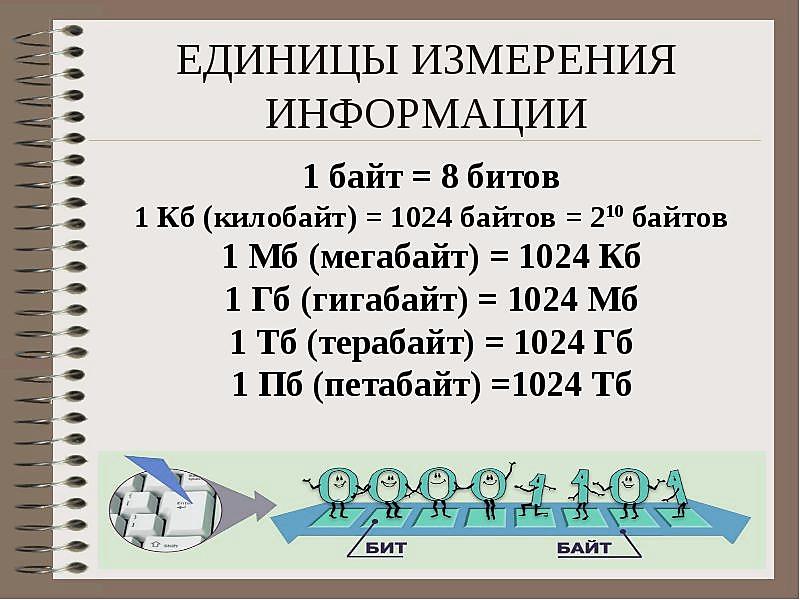 1 Кбайт = 210 байт = 1024 байт; 
1 Мбайт = 220 байт = 1024 Кбайт; 
1 Гбайт = 230 байт = 1024 Мбайт. 
1 Тбайт = 240 байт = 1024 Гбайт
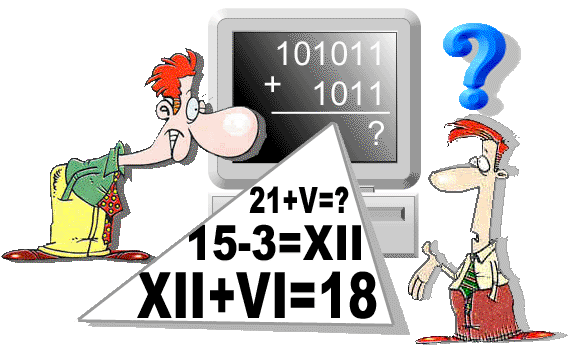 Чтобы представить, что это за единицы измерения, знай:
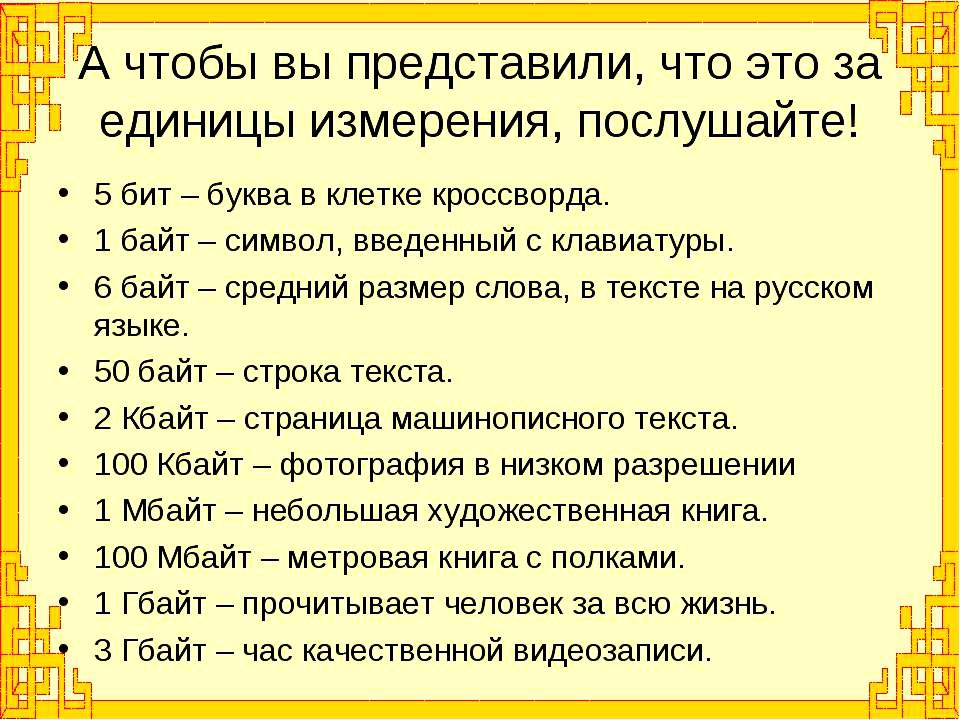